Μαθησιακές Δυσκολίες
Μάθημα: Εισαγωγή στην Επιστήμη της Ειδικής Αγωγής
Διδάσκουσα: Β. Λαμπροπούλου
Μαθησιακές Δυσκολίες
Ο ορισμός διατυπώθηκε το 1963  από τον Samuel Kirk.  Προηγούμενοι ορισμοί: 
“perceptually handicapped,”  Αντιληπτικά Ανάπηροι
“brain-injured,”  με Τραύμα στον Εγκέφαλο ή
“neurologically impaired”  με Νευρολογική Διαταραχή

Εκπαιδεύονταν σε τάξεις μαζί με νοητικά καθυστερημένα παιδιά ή στις περισσότερες  περιπτώσεις σε κανονικές τάξεις χωρίς καμία βοήθεια  .
Ορολογία: πληθώρα όρων-σύγχυση
Μαθησιακές δυσκολίες (ΜΔ) ή Ειδικές Μαθησιακές Δυσκολίες (ΕΜΔ) ο όρος που συνηθίζεται για την συγκεκριμένη κατηγορία 
Ειδικές εκπαιδευτικές ανάγκες (ΕΕΑ)
Δυσκολίες μάθησης (ΔΜ)
Ο όρος Ειδικές Εκπαιδευτικές Ανάγκες είναι γενικός και αφορά όλες τις κατηγορίες μαθητών με δυσκολίες παρόλο που χρησιμοποιείται λανθασμένα από κάποιους για μαθητές με ΜΔ
Ορισμοί μαθησιακών Δυσκολιών
Μαθησιακές Δυσκολίες:
 Διαταραχή  σε μία ή περισσότερες ψυχολογικές διαδικασίες που αφορούν στην κατανόηση και χρήση ακρόασης, ομιλίας, ανάγνωσης, γραφής, λογικής και μαθηματικών υπολογισμών.  

Δυσκολίες στη μάθηση, ειδικά στην ανάγνωση, γραφή	    μαθηματικά και/ή ορθογραφία 
     
 Το πρόβλημα δεν αποδίδεται σε άλλες αναπηρίες 

Απαιτείται Ειδική Αγωγή και παροχές για την εκπαίδευση των παιδιών

Υπάρχει μεγάλη διαφορά μεταξύ των ικανοτήτων των παιδιών και της σχολικής τους επίδοσης
Διαταραχή στην Επεξεργασία Πληροφοριών
Επεξεργασία Πληροφοριών. Πως ο εγκέφαλος: 
Προσλαμβάνει πληροφορίες,
Χρησιμοποιεί τις πληροφορίες,
Αποθηκεύει στη μνήμη,
Ανακαλεί πληροφορίες από τη μνήμη,    
Και εκφράζει τις πληροφορίες
Διαταραχή στην Επεξεργασία Πληροφοριών
Ο εγκέφαλος ενός μαθητή με ΜΔ  «επεξεργάζεται" την πληροφορία διαφορετικά από τους υπόλοιπους μαθητές. 
Με απλά λόγια, μερικά είδη πληροφοριών χάνονται κατά την διαδρομή στον εγκέφαλο
    του μαθητή με ΜΔ.
Ορισμοί
Η Μαθησιακή δυσκολία εμποδίζει την ικανότητα κάποιου  να αποθηκεύει, να επεξεργάζεται ή να παράγει πληροφορίες
Επηρεάζει τόσο τα παιδιά όσο και τους ενήλικες

Δεν γίνεται πάντα εύκολα αντιληπτή 

 Μπορεί να υπάρχει και να μην ανακαλυφθεί ποτέ
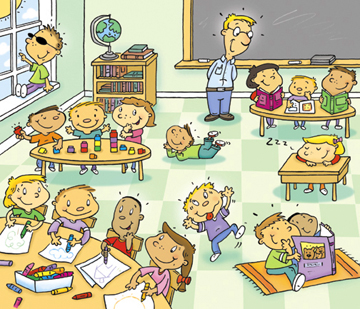 Είδη Μαθησιακών Δυσκολιών (Μ.Δ.)
Δυσλεξία
Δυσαναγνωσία (αναγνωστικές δυσκολίες)
Δυσαριθμία
Δυσορθογραφία
Δυσγραφία
Δυσκολίες Μάθησης ή Μαθησιακές Δυσκολίες
Οι (αποκαλούμενες γενικά)
	Δυσκολίες μάθησης ή Δυσκολίες στη μάθηση διαφέρουν από τις Μαθησιακές Δυσκολίες, συνιστούν συνήθως συσσώρευση μαθησιακών κενών και οφείλονται κυρίως σε εξωγενείς παράγοντες:
ψυχολογικούς, κοινωνικούς, οικογενειακούς
έλλειψη προετοιμασίας /επαρκούς γονικής υποστήριξης /κινήτρων, ελλιπούς κατανόησης
προβλήματα ενσωμάτωσης στο σχολείο (προβλήματα με το δάσκαλο της τάξης /με συμμαθητές /θυματοποίηση κοκ.)
κακής διδασκαλίας, ίσως και χαμηλού Δ.Ν.
ΠΡΟΒΛΗΜΑΤΑ ΜΑΘΗΣΗΣ, ΜΑΘΗΣΙΑΚΕΣ ΔΥΣΚΟΛΙΕΣ ΚΑΙ ΑΝΤΙΜΕΤΩΠΙΣΗ ΤΟΥΣ
ΜΑΘΗΣΙΑΚΕΣ ΔΥΣΚΟΛΙΕΣ
ΠΡΟΒΛΗΜΑΤΑ ΜΑΘΗΣΗΣ
ΕΙΝΑΙ: ανομοιογενής ομάδα εγγενών διαταραχών του κεντρικού νευρικού συστήματος.
ΔΕΝ ΕΙΝΑΙ εγγενείς διαταραχές του κεντρικού νευρικού συστήματος.
ΔΙΑΡΚΟΥΝ: καθ’ όλη τη διάρκεια της ζωής.
ΕΙΝΑΙ πρόσκαιρα.
ΕΚΔΗΛΩΝΟΝΤΑΙ: με σημαντικές δυσκολίες στην πρόσκτηση και χρήση ικανοτήτων ακρόασης, ομιλίας, ανάγνωσης, γραφής, συλλογισμού ή μαθηματικών ικανοτήτων.
ΔΕΝ παρουσιάζουν τέτοιες εκδηλώσεις.
ΜΠΟΡΕΙ ΝΑ ΕΜΦΑΝΙΖΟΝΤΑΙ (αλλά δεν είναι αποτέλεσμα) ΜΑΖΙ ΜΕ: προβλήματα σε συμπεριφορές αυτοελέγχου, κοινωνικής αντίληψης, κοινωνικής αλληλεπίδρασης, αισθητηριακές βλάβες, νοητική καθυστέρηση, συναισθηματική διαταραχή, πολιτισμικές διαφορές, ανεπαρκή διδασκαλία.
ΠΙΘΑΝΟΝ να είναι αποτέλεσμα αυτών των προβλημάτων.
10
Χαρακτηριστικά Μαθητών με ΜΔ
Οι μαθητές με ΜΔ έχουν 1 ή περισσότερες από τις παρακάτω δυσκολίες:
Δυσκολία στην Ανάγνωση (90% των παιδιών με Μ.Δ)
Προβλήματα στη γραπτή έκφραση
Προβλήματα  στα μαθηματικά (50%)
Προβλήματα στον κοινωνικό τομέα ( 75% έχουν φτωχές κοινωνικές δεξιότητες)
Προβλήματα  συγκέντρωσης προσοχής και υπερκινητικότητα
Χαμηλή αυτοεκτίμηση
Προβλήματα συμπεριφοράς
Χαρακτηριστικά Μαθητών με ΜΔ
Τα παιδιά με Μ.Δ. έχουν χαμηλότερες επιδόσεις από την ικανότητα της ηλικίας τους
Τα παιδιά με  Μ.Δ. παρά τις αδυναμίες τους διατηρούν πολλές άλλες δεξιότητες /ικανότητες
Πολλά παιδιά με Μ.Δ. είναι συγχρόνως χαρισματικά
Οι  Μ.Δ. συνήθως αναγνωρίζονται από το δάσκαλο, εφόσον υπάρχουν επαρκείς ενδείξεις
Οι μαθητές με Μ.Δ. τείνουν να αποκρύπτουν τις δυσκολίες /αδυναμίες τους
Η τυπική διάγνωση γίνεται μετά τη 2α-3η  Δημοτικού (μέσω του ΚΕΔΔΥ μετά από παραπομπή του συμβούλου με τη σύμφωνη γνώμη των γονέων)
Υπάρχουν δυνατότητες για πρώιμη ανίχνευση
Η πρόγνωση για την εξέλιξη των  Μ.Δ. δεν είναι καλή όταν δεν διασφαλίζεται μία έγκαιρη και συστηματική παρέμβαση
ΜΑΘΗΣΙΑΚΕΣ ΔΥΣΚΟΛΙΕΣ: Αιτιολογία
Δεν οφείλονται σε ψυχολογικούς, κοινωνικούς και οικογενειακούς παράγοντες
Δεν οφείλονται σε ελλιπή προετοιμασία /μαθησιακή υποστήριξη, σε χαμηλό Δ.Ν.
Υποστηρίζεται ότι οφείλονται σε ενδογενείς νευροφυσιολογικούς παράγοντες (νευροφυσιολογικές δυσλειτουργίες) (π.χ. ελλιπής φωνολογική αποκωδικοποίηση, προβλήματα οπτικής -χωρικής αντίληψης, δυσλειτουργίες στη βραχύχρονη μνήμη, έλλειψη ενεργοποίησης πεδίων της γλώσσας στον εγκέφαλο, κλπ.)
Δεν γνωρίζουμε εάν οι νευροφυσιολογικοί παράγοντες οφείλονται σε γενετικούς λόγους
αυτό που χαρακτηρίζει τις Μ.Δ. είναι το σοβαρό χάσμα 
     μεταξύ του νοητικού δυναμικού των μαθητών και της
     επίδοσης τους.
ΜΑΘΗΣΙΑΚΕΣ ΔΥΣΚΟΛΙΕΣ
ΕΝΔΕΙΞΕΙΣ ΥΠΑΡΞΗΣ ΠΡΟΒΛΗΜΑΤΟΣ ΣΤΗ ΓΛΩΣΣΑ ΚΑΙ ΤΑ ΜΑΘΗΜΑΤΙΚΑ
Αποφεύγει  να διαβάζει και να γράφει.
Συχνά διαβάζει λάθος γραπτές πληροφορίες.
Δυσκολεύεται να γράψει περίληψη.
Δυσκολεύεται να αναδιηγηθεί με σωστή σειρά μια ιστορία.
Φτωχή κατανόηση του γραπτού λόγου σε όλα τα μαθήματα.
Πολλά ορθογραφικά λάθη.
Δυσκολεύεται στις αφηρημένες έννοιες.
Παράγει πολύ φτωχό γραπτό λόγο.
Δυσκολεύεται στις ξένες γλώσσες.
Δυσκολεύεται στην κατανόηση της θεσιακής αξίας των ψηφίων.
Δυσκολεύεται στην εφαρμογή των βασικών μαθηματικών γνώσεων.
14
ΜΑΘΗΣΙΑΚΕΣ ΔΥΣΚΟΛΙΕΣ
ΕΝΔΕΙΞΕΙΣ ΥΠΑΡΞΗΣ ΠΡΟΒΛΗΜΑΤΟΣ ΠΡΟΣΟΧΗΣ ΚΑΙ ΟΡΓΑΝΩΣΗΣ
Δεν κρατά καλές σημειώσεις.
 Δουλεύει αργά στην τάξη και στις εξετάσεις.
  Δυσκολεύεται: 
                     - να ακολουθήσει σύνθετες οδηγίες,
                     - να συγκεντρωθεί σε ένα έργο,
                     - στα τεστ πολλαπλής επιλογής,
                     - να ελέγξει το έργο του,
                     - να οργανώσει το χρόνο και τις δραστηριότητές του.
15
ΜΑΘΗΣΙΑΚΕΣ ΔΥΣΚΟΛΙΕΣ
ΕΝΔΕΙΞΕΙΣ ΥΠΑΡΞΗΣ ΠΡΟΒΛΗΜΑΤΟΣ ΚΟΙΝΩΝΙΚΩΝ ΔΕΞΙΟΤΗΤΩΝ
Δε δέχεται την κριτική.
 Παρερμηνεύει συχνά τη συμπεριφορά των άλλων.
 Υποκύπτει εύκολα στην πίεση των συνομηλίκων
 Δυσκολεύεται:
            - στην κατανόηση μη λεκτικών σημάτων στην επικοινωνία,
            - στην ερμηνεία κοινωνικών περιστάσεων,
            - στις διαπραγματεύσεις,
            - στην υπεράσπιση του εαυτού του,
            - να «μπει» στη θέση του άλλου.
16
Πιθανά Αίτια Μαθησιακών Δυσκολιών
Εγκεφαλικές Δυσλειτουργίες (Συγκεκριμένες περιοχές του εγκεφάλου ορισμένων ατόμων εμφανίζουν μη φυσιολογικά πρότυπα ενεργοποίησης κατά τη διάρκεια φωνολογικής επεξεργασίας)
Κληρονομική προδιάθεση εμφάνισης αναγνωστικών δυσκολιών (χρωμοσωμική περιοχή γενετικής μεταβίβασης φωνολογικών ελλειμμάτων)
Βιοχημική ανισσοροπία λόγω χρωστικών και αρωματικών ουσιών στο διαιτολόγιο του παιδιού
Περιβαλλοντικοί παράγοντες-διαβίωση σε συνθήκες αποστέρησης πρώιμα στη ζωή του παιδιού-φτωχή διδασκαλία
Εκπαιδευτικές Προσεγγίσεις
Σαφής Διδασκαλία: Σαφής και άμεση διδασκαλία γνώσεων, στόχων δεξιοτήτων
Παρέχουμε πολλά παραδείγματα για να εξηγήσουμε μια έννοια. Επίσης, οι μαθητές βλέπουν με σαφήνεια τι πρέπει να κάνουν
Παρουσιάζουμε μοντέλα καλής επίδοσης
Βάζουμε τους μαθητές να εξηγήσουν γιατί και πως πήραν μια συγκεκριμένη απόφαση-πως σκέφτηκαν μια λύση κτλ
Παρέχουμε συχνή και θετική τροφοδότηση της επίδοσης του μαθητή
Παρέχουμε πολλές ευκαιρίες για πρακτική εξάσκηση –αφομοίωση αυτών που μαθαίνουν οι μαθητές
Εκπαιδευτικές Προσεγγίσεις
Ενισχύσεις του περιεχομένου της διδασκαλίας
Δίνουμε σαφείς οδηγίες για την εργασία
Διαγράμματα οργάνωσης και οπτικά βοηθήματα
Στρατηγικές μνημόνευσης
Στρατηγικές Μάθησης
Οι μαθητές χρησιμοποιούν ειδικές στρατηγικές για να καθοδηγήσουν τον εαυτόν τους ώστε να ολοκληρώσουν μια εργασία ή να λύσουν ένα πρόβλημα.
Εκπαιδευτικές Προσεγγίσεις
Χρησιμοποιούμε οπτικά και ακουστικά εποπτικά μέσα (βίντεο, ακουστικό υλικό, συγκεκριμένα υλικά, χρωματιστούς μαρκαδόρους για να τονίσουμε σημεία προσοχής κτλ)
Μιλάμε και γράφουμε στον πίνακα. Πάντα λέμε το θέμα και προχωρούμε με τρόπο οργανωμένο αρχίζοντας από τα γνωστά και  από τα συγκεκριμένα στα αφηρημένα. 
Πάντα γράφουμε τη σελίδα και τον αριθμό της άσκησης στον πίνακα για να τον βλέπουν οι μαθητές με ΜΔ και να μην αναγκάζονται να ρωτάνε συνέχεια
Ελαττώνουμε το επίπεδο θορύβου στην αίθουσα διδασκαλίας
Εκπαιδευτικές Προσεγγίσεις
Χρησιμοποιούμε ευέλικτους τρόπους εξέτασης (προφορικές, στον υπολογιστή κτλ)
Επιτρέπουμε στους μαθητές κάποιες φορές να χρησιμοποιούν το word να γράψουν και να χρησιμοποιούν το ορθογραφικό λεξικό κτλ
Δίνουμε περισσότερο χρόνο να τελειώσουν τις εργασίες τους, τα τέστ κτλ
Δίνουμε μικρά κομμάτια εργασίας και συγκεκριμένες οδηγίες ώστε να μπορούν να τα ολοκληρώνουν με επιτυχία
Παρέχουμε εξηγήσεις/συζητήσεις πριν να αρχίσουν οι μαθητές την εργασία τους (τους προετοιμάζουμε γι αυτήν) και κάνουμε περίληψη αυτών που μάθαμε στο τέλος του μαθήματος.
Εκπαιδευτικές Προσεγγίσεις
Παροτρύνουμε τους μαθητές να μας ρωτούν ή να ζητούν επανάληψη όσων δεν κατάλαβαν
Εξηγούμε ξεκάθαρα τις απαιτήσεις μας στους μαθητές και βεβαιωνόμαστε ότι τις έχουν κατανοήσει.
 Θέτουμε απαιτήσεις για τη συμπεριφορά τους και ενισχύουμε τις επιθυμητές συμπεριφορές, ενώ ενημερώνουμε το μαθητή για τις μη επιθυμητές όταν εκδηλώνονται 
Αρχίζουμε ένα καινούργιο μάθημα με μια περίληψη αυτών που  ήδη γνωρίζουν. Εξηγούμε τους στόχους
Βάζουμε τους μαθητές με ειδικές ανάγκες κοντά στον δάσκαλο και δίπλα σε «καλούς μαθητές» οι οποίοι θα βοηθούν αν χρειαστεί τον μαθητή με ΜΔ
Εκπαιδευτικές Προσεγγίσεις
Χρησιμοποιούμε ημερολόγιο με τις υποχρεώσεις του μαθητή. 
Γνωρίζουμε καλά τον μαθητή μας και τα δυνατά του στοιχεία και τα ενισχύουμε. Τον διαβεβαιώνουμε ότι ενδιαφερόμαστε για αυτόν/ην και για το πώς αισθάνεται
Έχουμε στενή επικοινωνία με τους γονείς και προσπαθούμε να ορίσουμε μαζί τους κοινούς στόχους εκπαίδευσης του μαθητή
Έχουμε στενή συνεργασία/στόχους με το δάσκαλο της ένταξης αν υπάρχει και άλλους ειδικούς από το ΚΕΔΔΥ κτλ